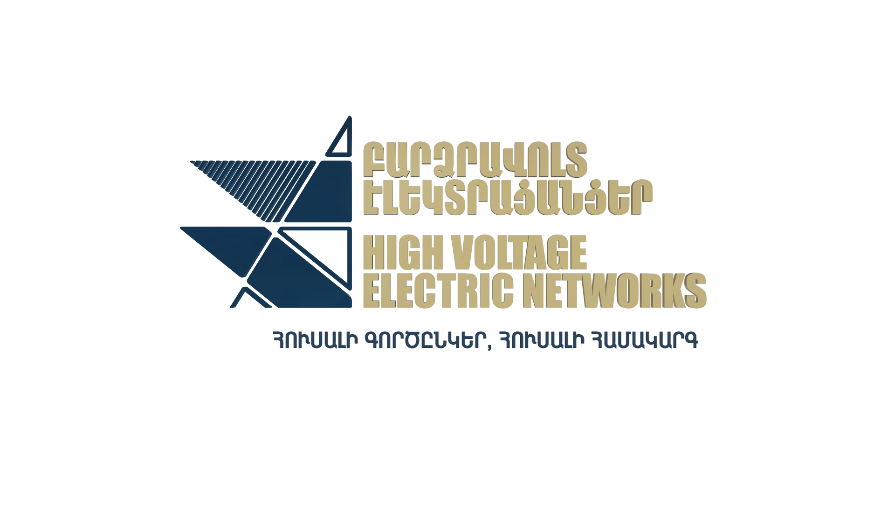 Վերականգնման վարկերի բանկի (KfW) կողմից ֆինանսավորվող
«Կովկասյան Էլեկտրահաղորդման ցանց I-III» (Հայաստան-Վրաստան  հաղորդիչ գիծ/ ենթակայաններ) Ծրագիր
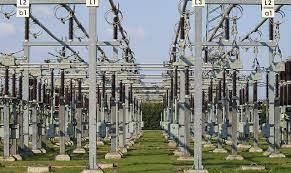 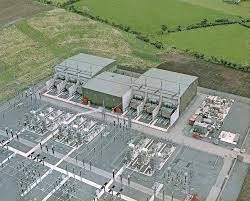 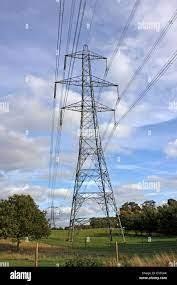 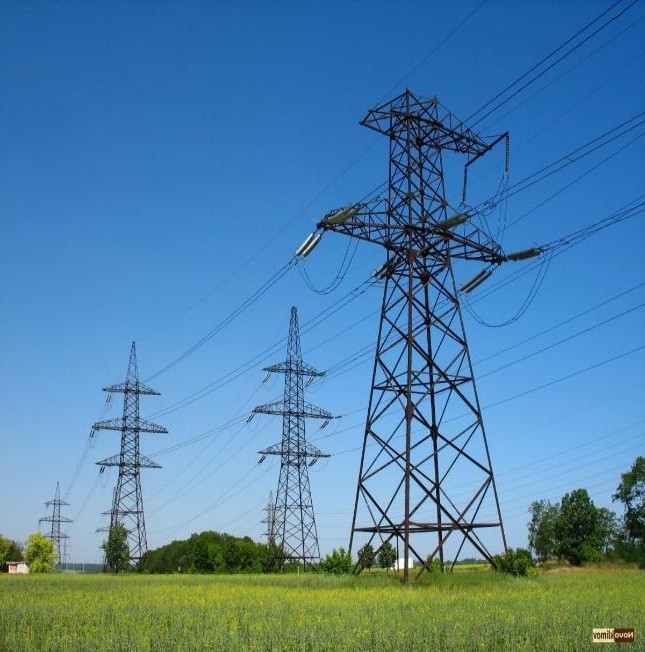 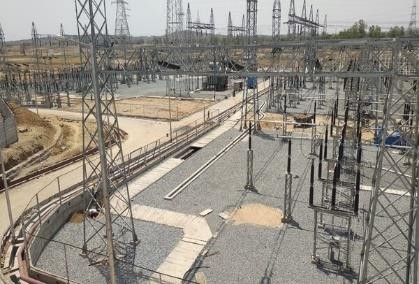 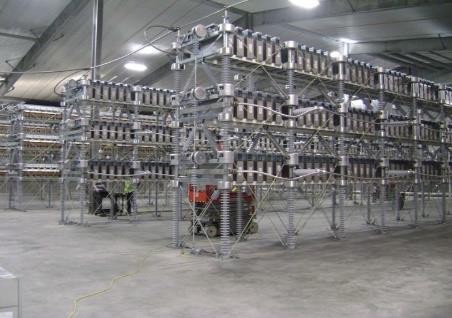 Ծրագրի իրականացման նպատակը
▶ Ասինքրոն միացում Վրաստանի և Հայաստանի էլեկտրաէներգետիկական  
   համակարգերի միջև՝ էլեկտրաէներգիայի հուսալի, ճկուն և փոխշահավետ   
   միջսահմանային փոխանակմամբ, ինչպես նաև էներգահամակարգերի
   տարածաշրջանային ինտեգրում Հարավային Կովկասում՝ Վրաստանի, 
   Իրանի և Հայաստանի միջև

▶ Հայաստանի էներգահամակարգի անվտանգության մակարդակի և  
    էլեկտրաէներգիայի  մատակարարման հուսալիության որակի բարձրացում,  
    ընդլայնված և կայուն տնտեսական զարգացում

▶  էլեկտրաէներգիայի միջսահմանային առևտրի ընդլայնում և էլեկտրահաղորդման  
   ցանցի       կորուստների նվազեցում

▶   Էլեկտրաէներգիա արտադրող կայանների արդյունավետ և վերականգնվող էներգետիկ
    ռեսուրսների առավելագույն օգտագործում, շրջակա միջավայրի և կլիմայի    
    պաշտպանություն

▶  Հայաստանի էներգահամակարգի միացում ԵՄ-ի (ENTSO-E) ցանցին և ԵՄ    
     չափորոշիչների                              ներդրում


http://www.hven.am/
Ծրագրի     նկարագրություն
Ծրագիրը պետք է իրականացվի երեք հաջորդական փուլերով (3x350ՄՎտ)՝ 1050 ՄՎտ վերջնական  հզորությամբ: Առաջին փուլը իրականացվում է երեք լոտերով՝
Լոտ 1 – 30 ամիս
400/220 կՎ Դդմաշեն ենթակայանի կառուցում՝ ներառյալ Նորադուզ, Գոշ և Մարաշ բարձր լարման  էլեկտրահաղորդման գծերի մուտքային/ելքային միացություններ:

Լոտ 2 – 36 ամիս` Էլեկտրահաղորդման գծեր
▶ մեկ նոր 500կՎ միաշղթա ՕԳ Վրաստանի սահմանից մինչև Այրումի փոխակերպիչ կայանի  500կՎ ԲԲՍ  (մոտ 7.6 կմ երկարությամբ)

▶ մեկ նոր 400կՎ երկշղթա ՕԳ (մեկ մոնտաժված շղթա)՝ Այրումի փոխակերպիչ կայանի 400կՎ ԲԲՍ-ից  մինչև Դդմաշեն ենթակայանի 400կՎ ԲԲՍ (մոտ 96 կմ երկարությամբ)

▶ 220կՎ Ալավերդի-Գարդաբանի «մուտքային» միաշղթա ՕԳ-ի միացում նոր Այրում ենթակայանին (Այրում– Ալավերդի 220կՎ ՕԳ)

▶ 220կՎ «Լոռի» միաշղթա ՕԳ-ի (մոտ 50կմ երկարությամբ) վերակառուցում/փոխարինում և 110կՎ «Թումանյան 1 և 2» երկշղթա ՕԳ-ի (մոտ 3կմ երկարությամբ) փոխարինում։
Լոտ 3 – 36-40 ամիս
ԲԼՀՀ փոխակերպիչ կայանի կառուցում Այրումում, որը պետք է լինի 350ՄՎտ հզորությամբ BtB ԼԱՓ  (Լարման աղբյուրի փոխակերպիչ) տեխնոլոգիայով փոխակերպիչ կայան
http://www.hven.am/
▶Ծրագրի պատասխանատու մարմին՝  ՀՀ տարածքային կառավարման                                                                                                                                  և ենթակառուցվածքների նախարարություն
▶Ծրագիրն իրականացնող ընկերություն՝ «Բարձրավոլտ էլեկտրացանցեր»  
    փակ բաժնետիրական ընկերություն

▶Ծրագրի իրականացման հիմնավորումներ՝ Ծրագիր իրականացնողը   
   կօգտագործի KfW բանկի կողմից տրամադրված 75.0 մլն, 10.2 մլն, 83.0  
                                                                                                                մլն եվրո, EIB կողմից 10.0 մլն եվրո վարկային և NIF կողմից  տրամադրված   
   10.0 մլն եվրո, և KfW բանկի կողմից տրամադրված 0,55  մլն եվրո 
   դրամաշնորհային միջոցները՝ բացառապես «Կովկասյան  
   Էլեկտրահաղորդման ցանց I-III» (Հայաստան-Վրաստան հաղորդիչ  
                                                                                                                                                     գիծ/ենթակայաններ) Ծրագրի (Լոտ 1, Լոտ 2 և Լոտ 3) իրականացման   
   համար
http://www.hven.am/
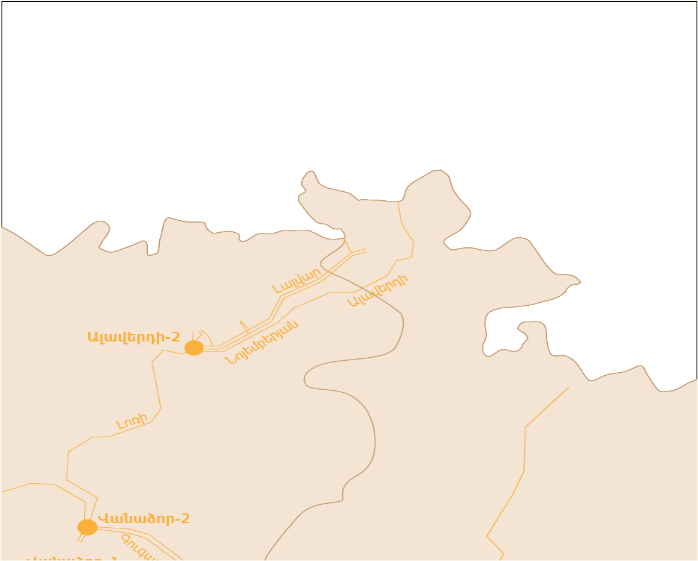 Ayrum S\S
Ակնկալվող արդյունք

ԿԷՑ ծրագրի իրականացման արդյունքում նոր էլեկտրահաղորդման գծի, ԲԼՀՀ ՓԿ և ենթակայանների կառուցմամբ նկատելիորեն կբարելավվի փոխհոսքերի ապահովման  ծառայության որակը, զգալիորեն կխթանվի էներգետիկայի բնագավառում  տարածաշրջանային փոխշահավետ համագործակցության զարգացումը: Ծրագրի  իրականացման արդյունքում՝ Հայաստան-Վրաստան էլեկտրաէներգիայի փոխանակման  հզորությունը ներկայիս 200 ՄՎտ-ից կհասնի 350 ՄՎտ-ի։ Էլեկտրաէներգիայի  փոխհոսքերի ծավալից կախված հաջորդ երկու փուլերի ընթացքում նախատեսվում է  հզորությունը հասցնել մինչև 1050 Մվտ-ի։

ԿԷՑ ծրագրի իրականացման արդյունքում զգալիորեն կխթանվի էներգետիկայի  բնագավառում տարածաշրջանի Հյուսիս-Հարավ /ՌԴ–Վրաստան-ՀՀ–ԻԻՀ/ փոխշահավետ  համագործակցության զարգացումը, ինչպես նաև կստեղծվի նախապայման՝ ԱՊՀ  երկրների էլեկտրաէներգետիկական համակարգի հետ զուգահեռ աշխատանք  կազմակերպելու համար:
500 kV
Alaverdi-2
Vanadzor-2
Ayrum S\S
Gyumri-2
Vanadzor-1
Ddmashen S\S
Charencavan-3
Ashnak
Kamo
HVDC Converter station
Zovuni
Shahumyan-2
Haghtanak
Lichq
Marash
Ararat-2
Egheghnadzor
400 kV
Noravan S\S
Shinuhayr
Agarak Swithching point